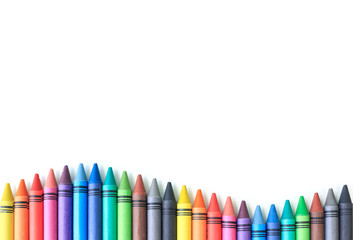 Prescribing in Infants, Children and Young People
Claire Osborne
Paediatric Advanced PractitionerTrust Lead for Advancing Practice & Non-medical Prescribing (OUHFT)Lecturer in Advanced Practice (OBU)


February 2023
Aims
Overview of prescribing in ICYP
Key considerations for prescribers in ICYP
Opportunities or challenges
Future trends and developments
Claire Osborne
Themes
Claire Osborne
References to RPS Framework or key links on slides
Pharmacology
Pharmacokinetics…what the body does to a drug
Pharmacodynamics…what the drug does to the body
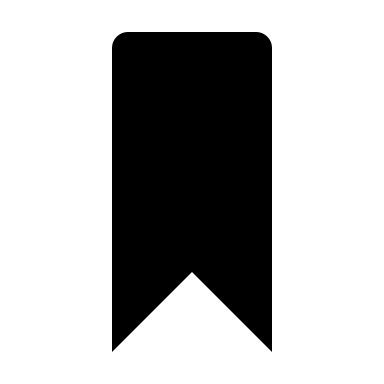 Claire Osborne
https://bnfc.nice.org.uk/medicines-guidance/guidance-on-prescribing/
Decision-making and Adherence
Claire Osborne
RPS 1.2, 1.13,  2.6, 3.1-3.6,
What do ‘we’ want?
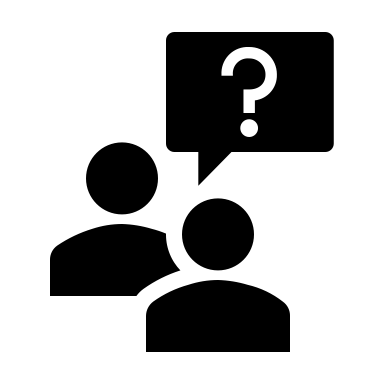 https://www.nice.org.uk/guidance/cg76/documents/medicines-concordance-guideline-consultation
Claire Osborne
RPS 5.1-5.5
Risk and Litigation
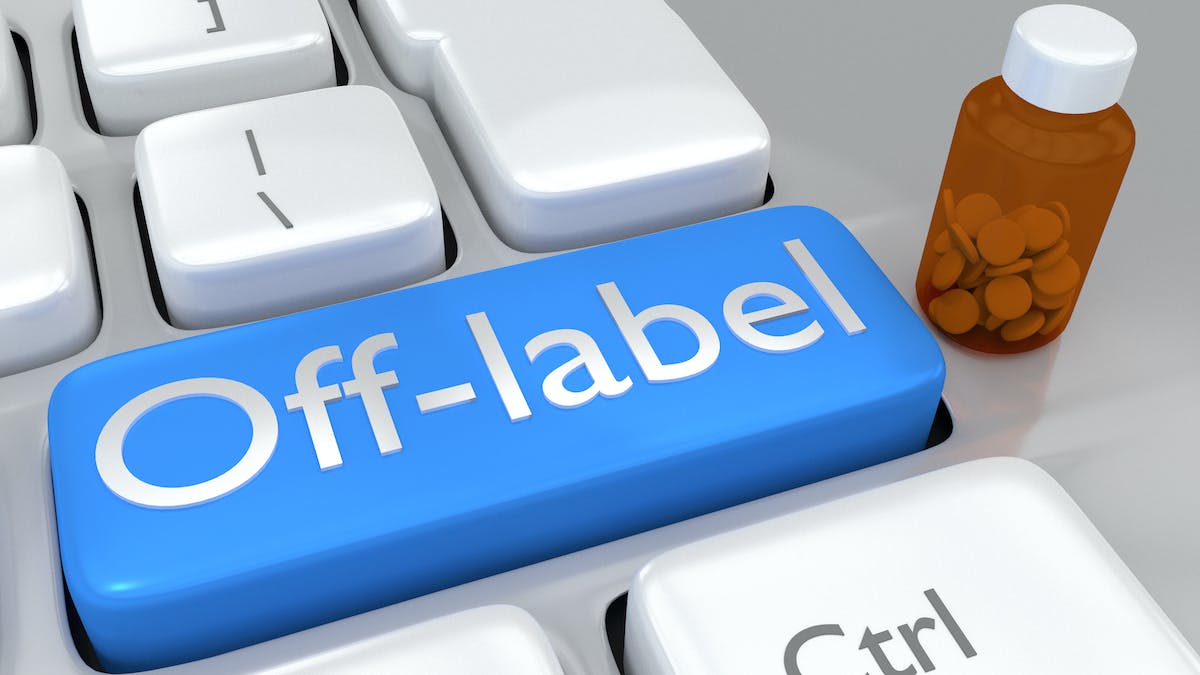 Error avoidance – see HSIB for case studieshttps://www.hsib.org.uk/investigations-and-reports/weight-based-medication-errors-in-children/weight-based-medication-errors-in-children/ 
Awareness prescribing off license or off-label
Clinical trial limitations in ICYP - consent, participation and ethics
Pharmacological implications
Adverse effects
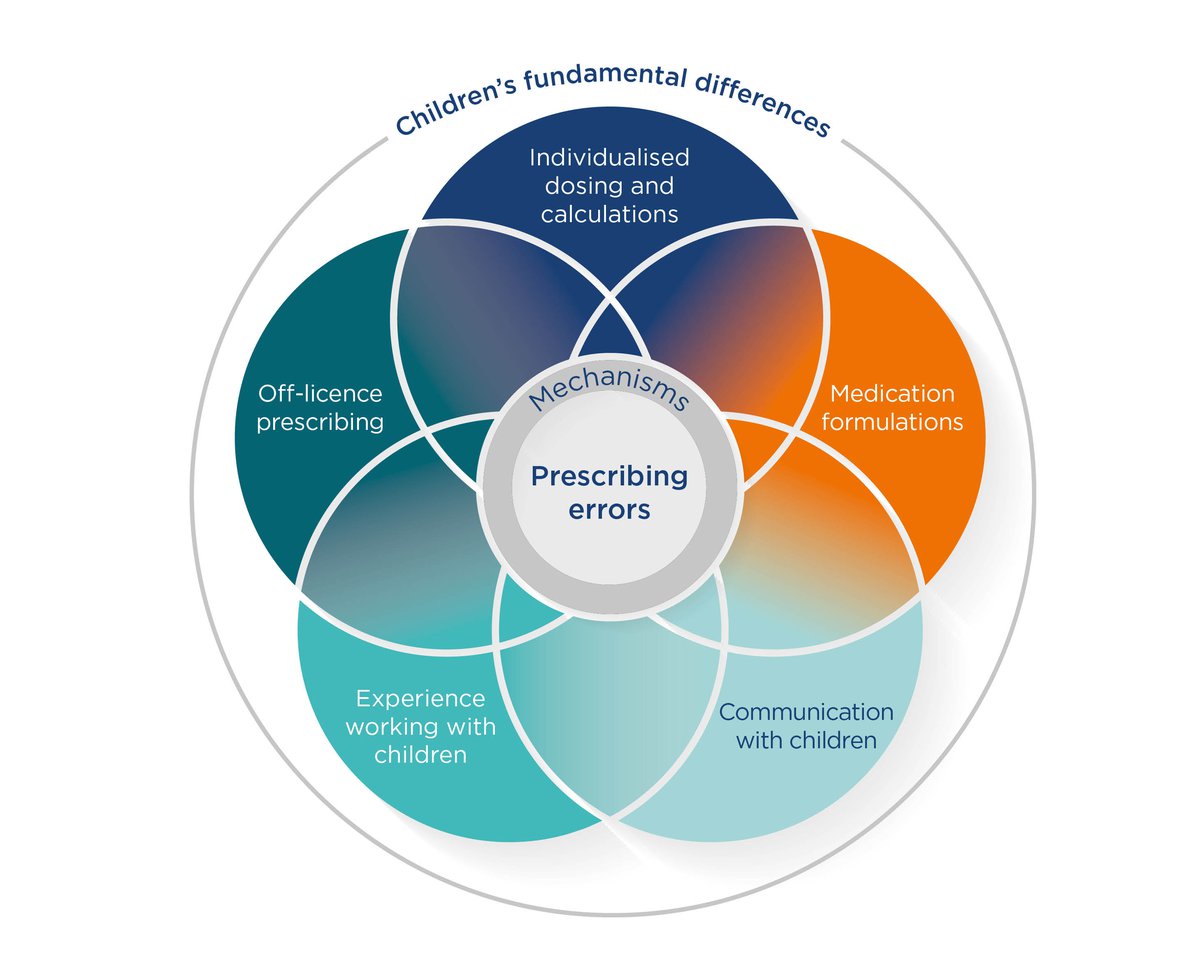 How will you report any adverse effects of a medication?
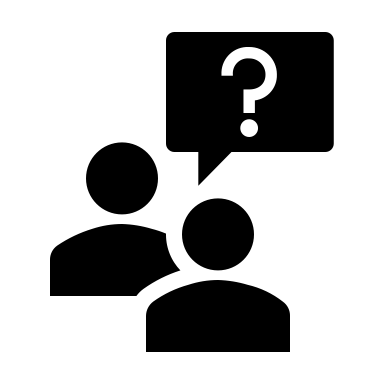 Claire Osborne
https://www.ncbi.nlm.nih.gov/pmc/articles/PMC4345945/
RPS 4.11-4.13, 6.1-6.4
If you think it, report it…
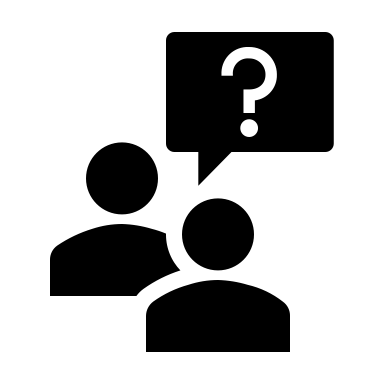 https://em3.org.uk/foamed/20/1/2020/lightning-learning-yellow-card-scheme
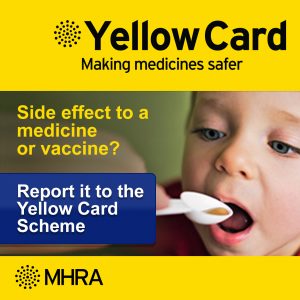 Claire Osborne
https://yellowcard.mhra.gov.uk/
RPS 6.1-6.4
Safe prescribing, know your symbols…
What does a black triangle next to a drug in the BNF or BNFC mean? ▼
Check the formulary, PIL, SPC information – does not mean its unsafe, but does does mean they are subject to additional monitoring.
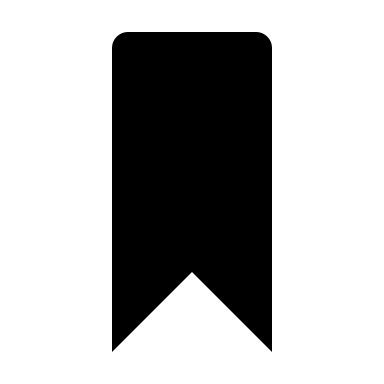 https://www.gov.uk/guidance/the-yellow-card-scheme-guidance-for-healthcare-professionals#black-triangle-scheme
Claire Osborne
https://www.england.nhs.uk/greenernhs/a-net-zero-nhs/
Sustainability
Claire Osborne
RPS 9.7
Make a switch?
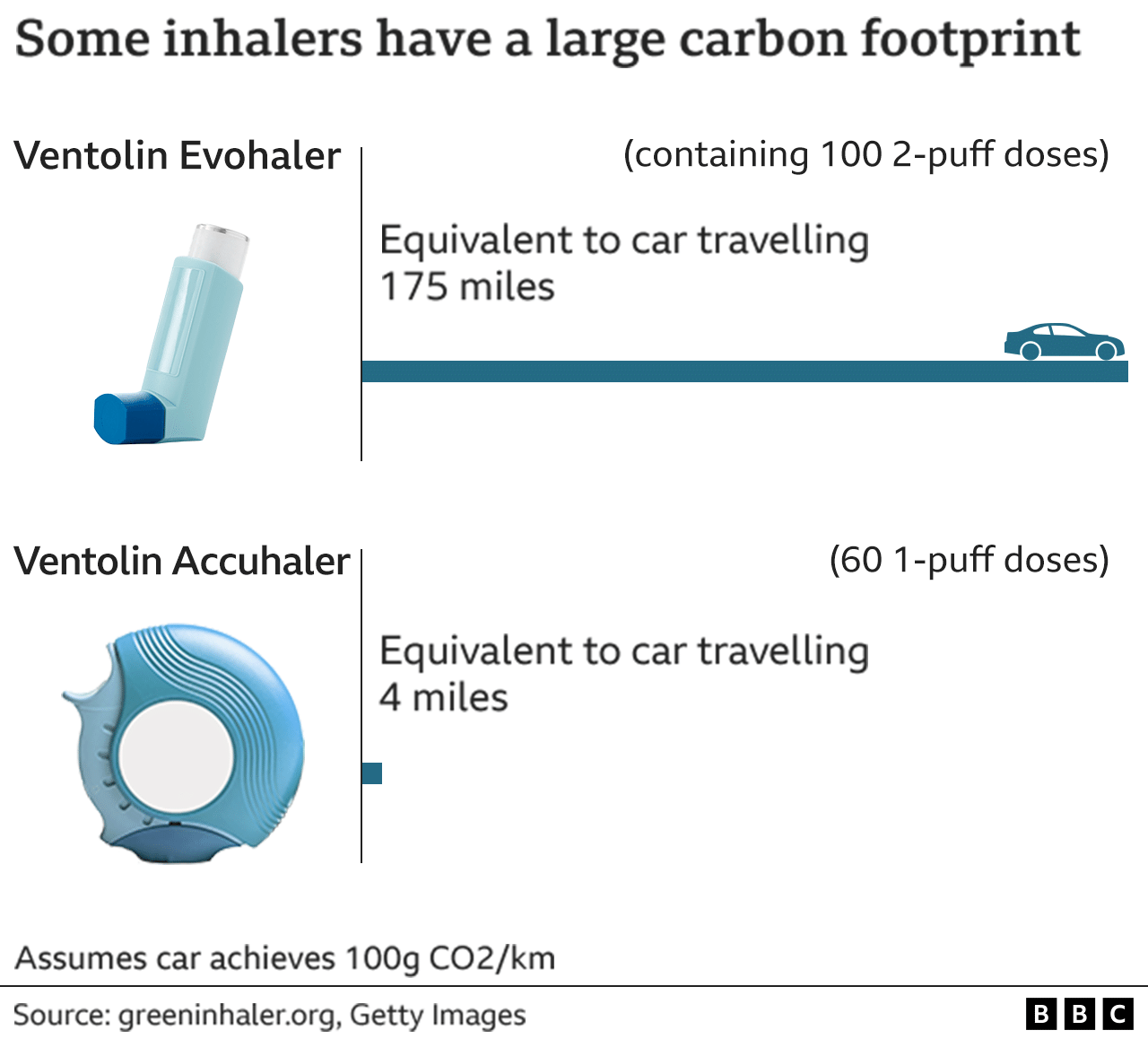 Barriers to green prescribing?- Patient choice- Clinical judgement/bias- Pharmacy availability- Costs
@PharmDeclares


#GreenNHS
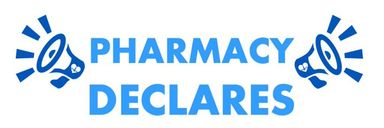 https://www.bbc.co.uk/news/health-59997297
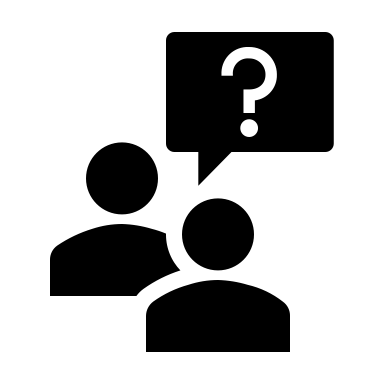 https://jme.bmj.com/content/medethics/49/2/92.full.pdf
Claire Osborne
RPS 9.7
New advancements
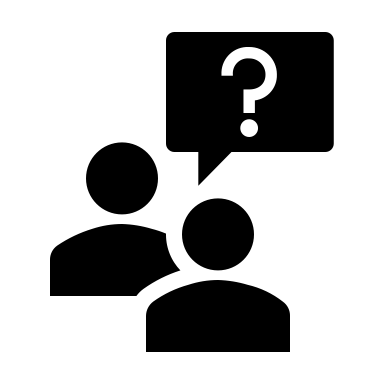 https://www.genomicseducation.hee.nhs.uk/education/core-concepts/what-is-genomics/
Claire Osborne
RPS 2.4, 2.9
Precision medicine - personalised medicine?
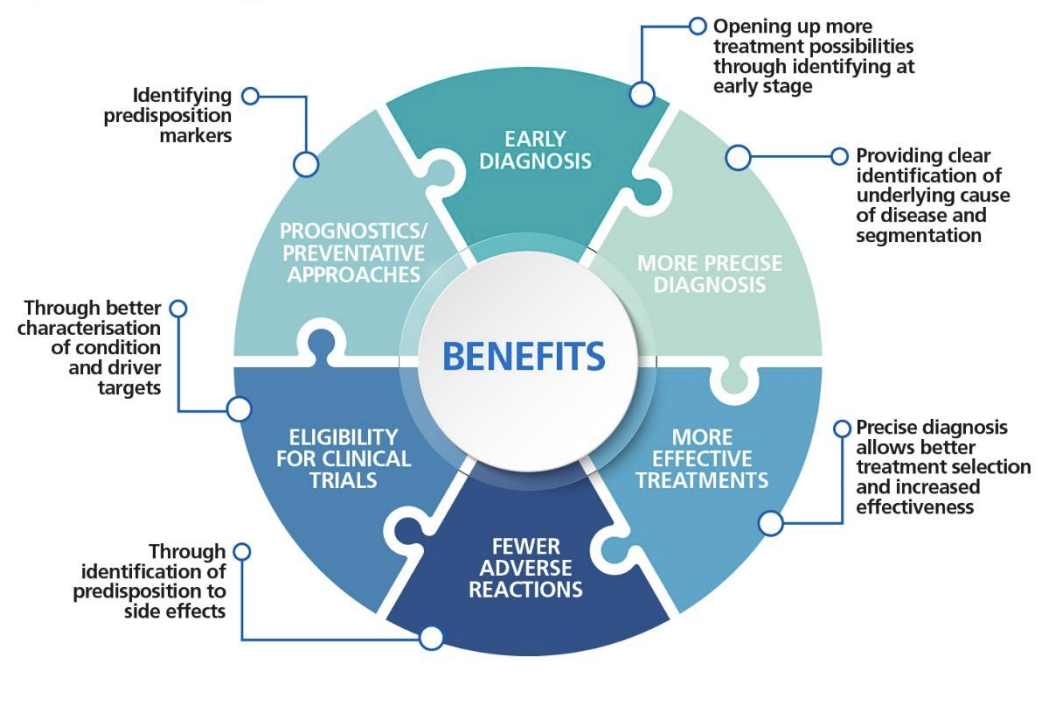 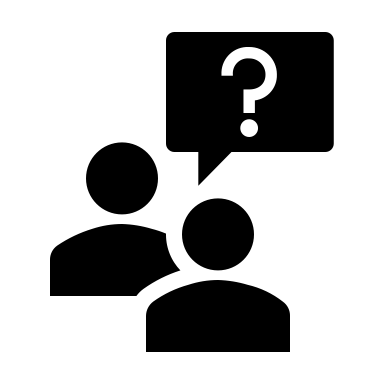 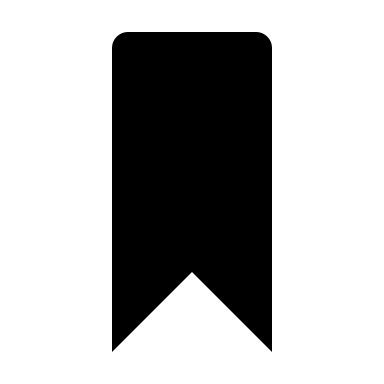 https://transform.england.nhs.uk/ai-lab/explore-all-resources/understand-ai/precision-medicine/
https://www.england.nhs.uk/wp-content/uploads/2022/10/B1627-Accelerating-Genomic-Medicine-October-2022.pdf
Claire Osborne
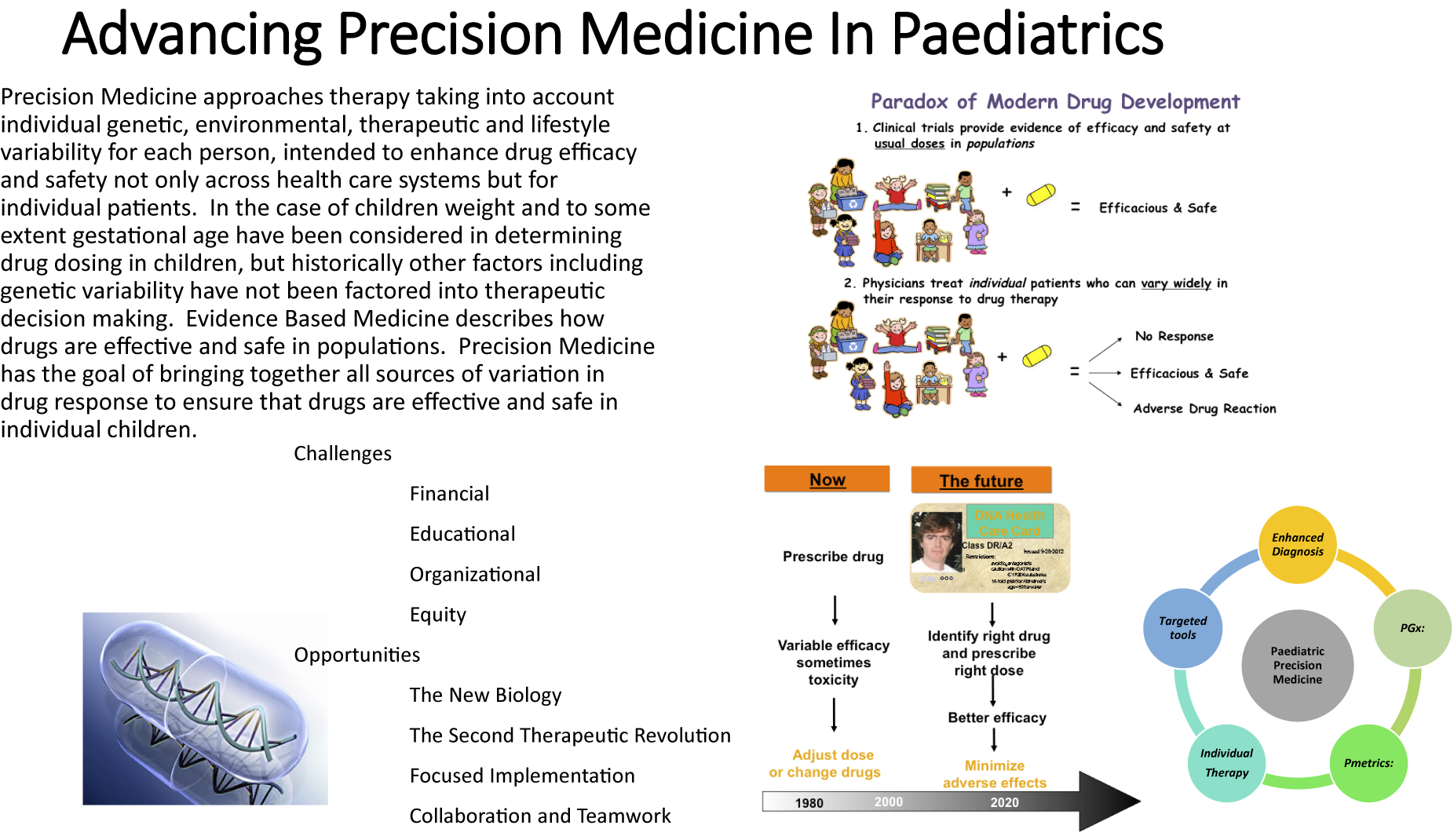 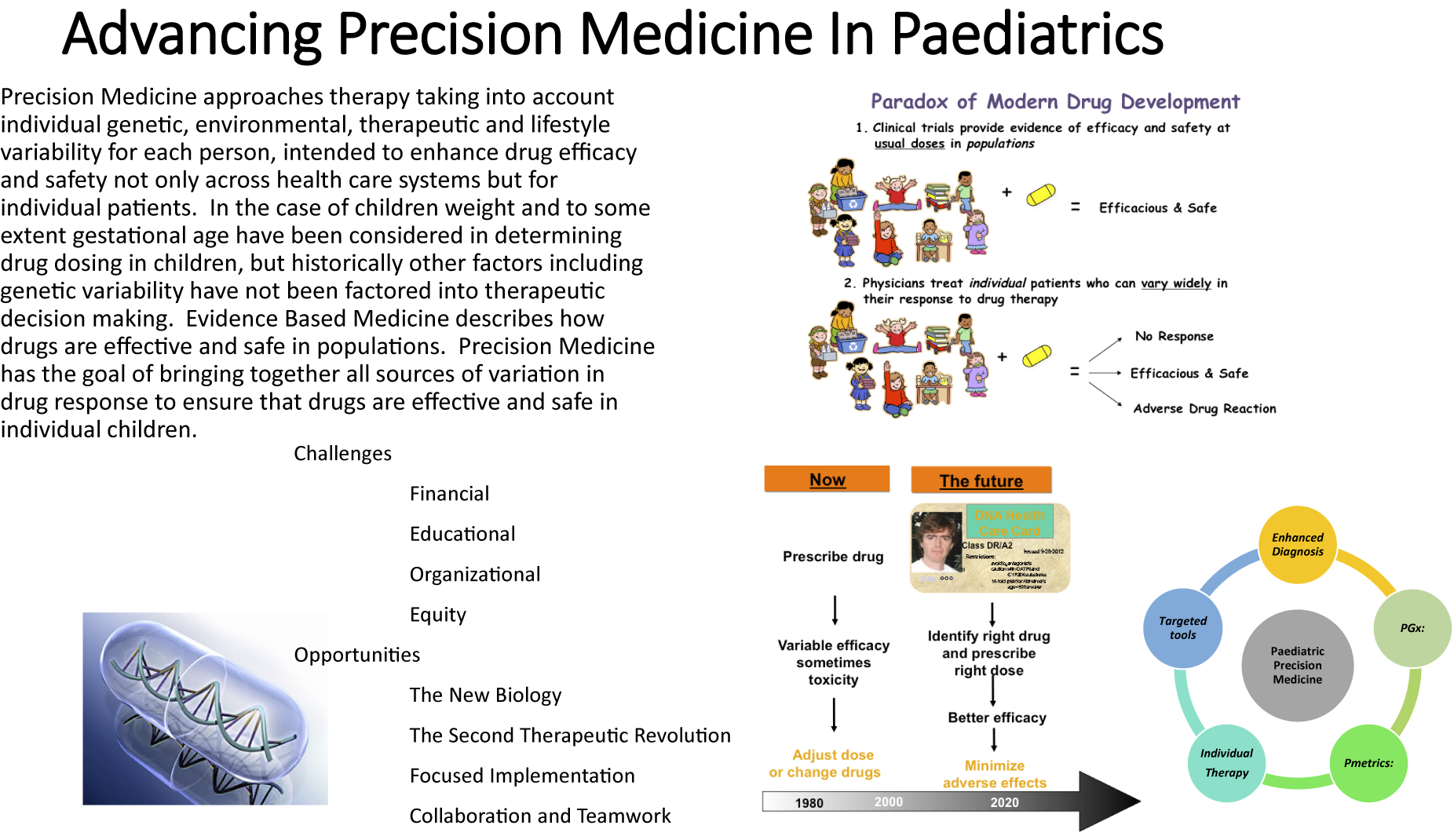 Unknown reference, 2023.
Claire Osborne
In the interests of balanced arguments…
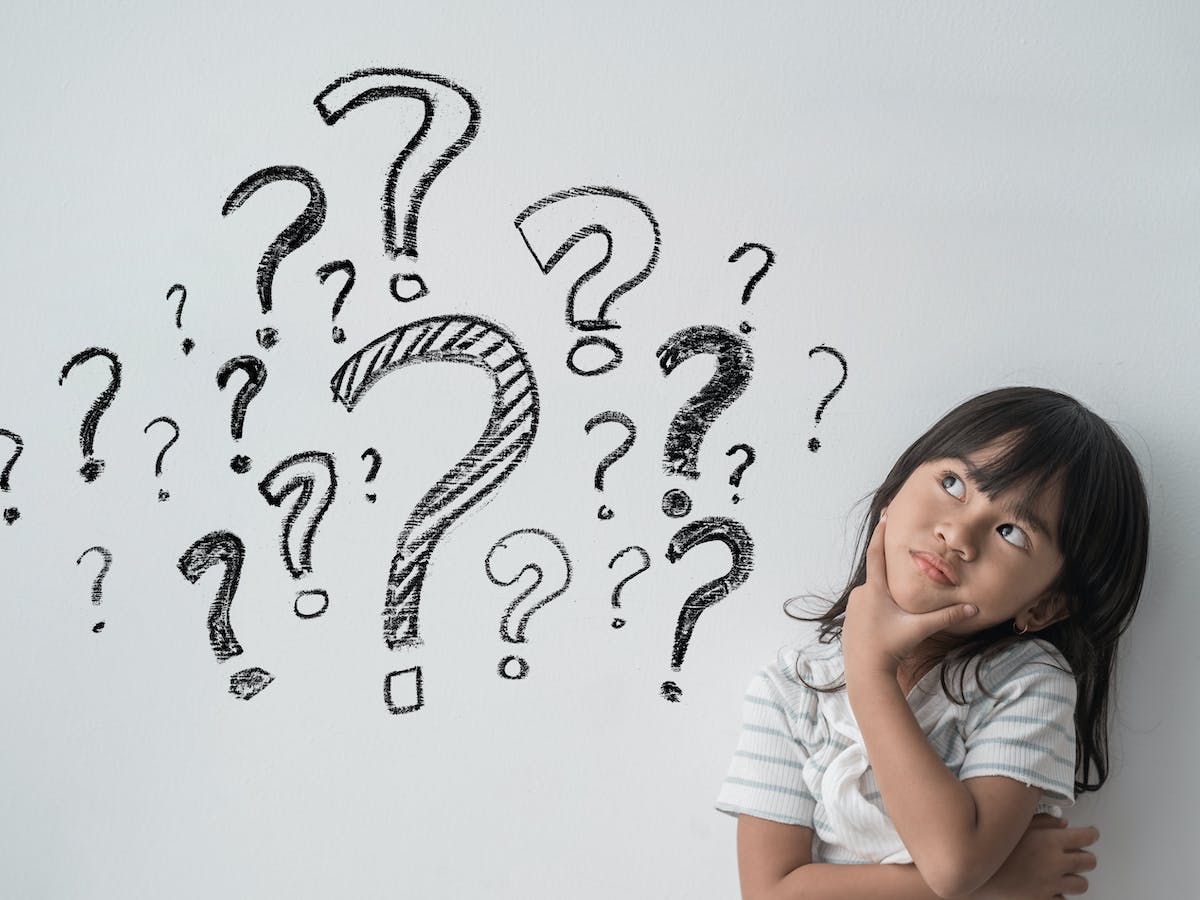 Financial disparity
Social justice
Genetic discrimination
Informed consent for ICYP?
Risk of mis-interpreting genetic data
Access to genetic testing
Unprepared widely in primary care?
https://www.drugtopics.com/view/limitations-persist-in-growth-of-precision-medicine
Claire Osborne
But what else is out there now?
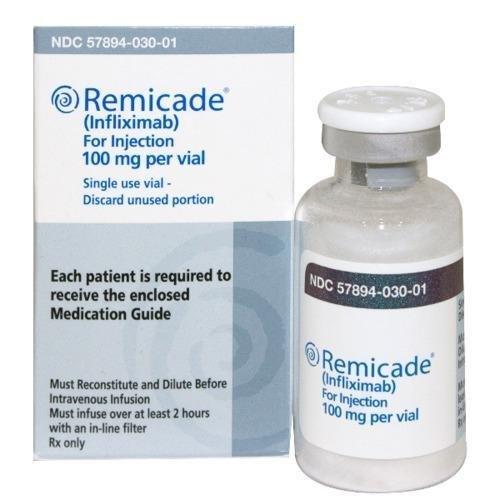 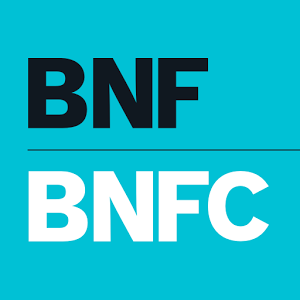 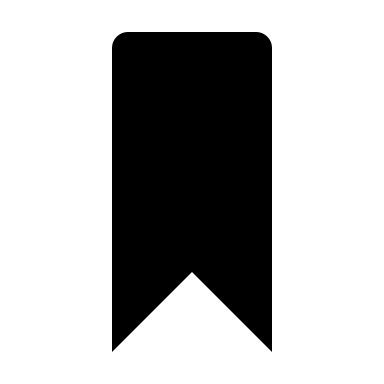 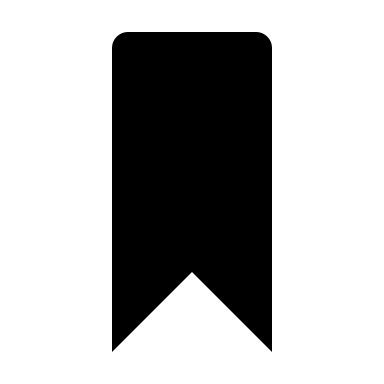 https://www.england.nhs.uk/wp-content/uploads/2018/08/Biologic-therapies-for-the-treatment-of-juvenile-idiopathic-arthritis.pdf
https://bnf.nice.org.uk/medicines-guidance/guidance-on-prescribing/#biological-medicines
Claire Osborne
ISP Responsibilities
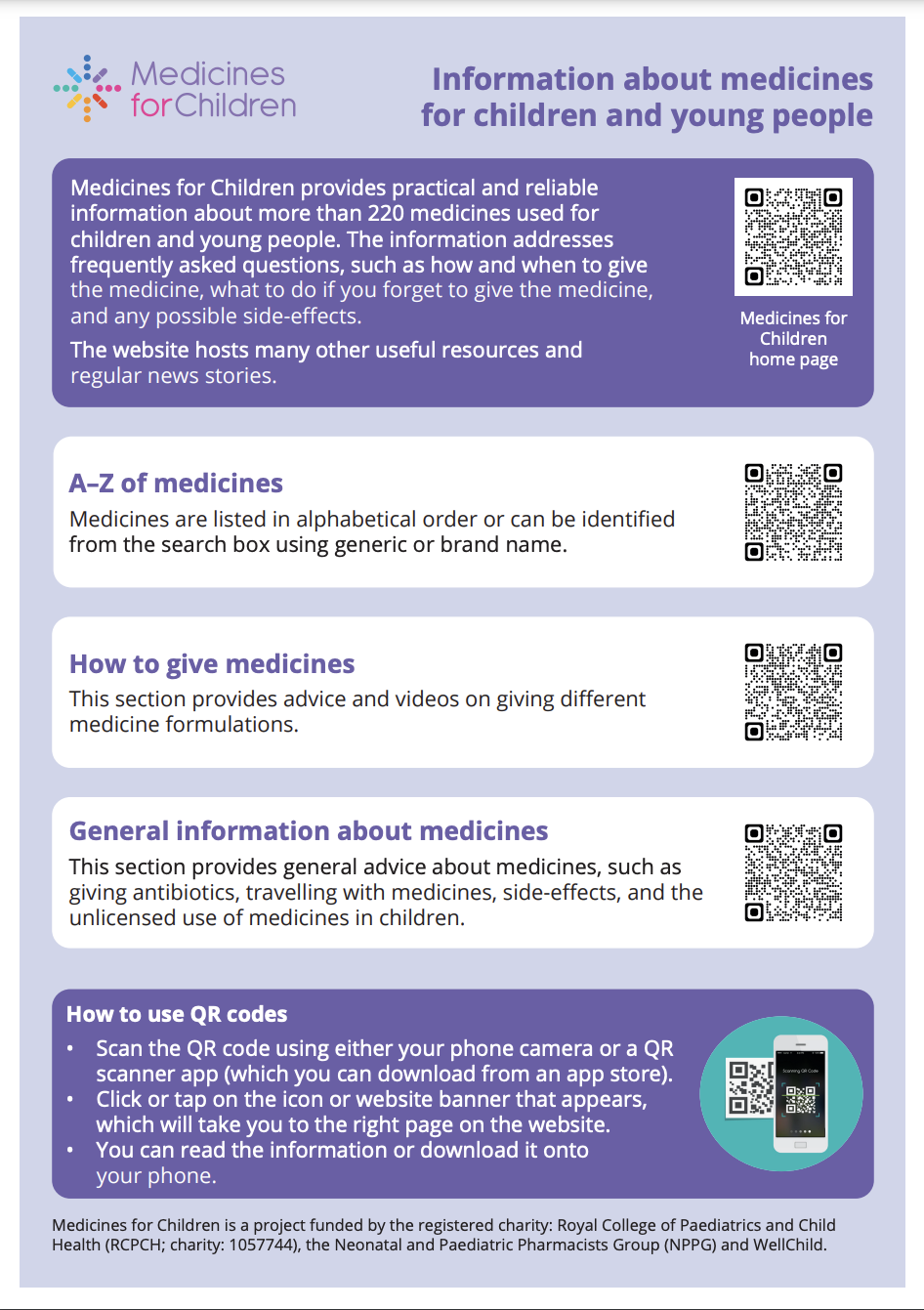 RPS Competencies and Expanding Practice Framework
Auditing your practice for ICYP, developing competency and capability
- Consider supporting AMS programs in your workplace?
Consent, decision-making and patient information
Storing, giving medications and swallowing tablets – help the ICYP and the parent/carer to learn!
https://www.medicinesforchildren.org.uk/wp-content/uploads/sites/8/2023/01/Information-on-MfC-for-families-A4.pdf
https://www.medicinesforchildren.org.uk/
Claire Osborne
RPS – nearly all of them!
Summary
Overview of prescribing in ICYP, factors affecting me
Key considerations for my prescribing in ICYP
Benefits or challenges I might face in practice
Future trends and developments – what’s ahead!
Claire Osborne
Thank you
Thank you for listening today,

any feedback welcomed and appreciated
 
– hope you enjoy the rest of the event.📧  claire.osborne@ouh.nhs.uk

 👩‍💻 @claireozz
Copies of slides, with all references/links available on the corresponding slides available from HCUK
Claire Osborne